Heinrich Heine - Dichter und Kämpfer
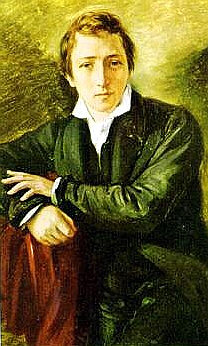 Vokabeln
reich - багатий
die Bank – банківська установа
besetzen – посідати (мати у володінні)
der Beruf  - професія
der Bankkaufmanns – продавець у банку
gefallen - подобатись
das Gedicht - вірш
die Rechtswissenschaft – право, юриспунденція
später - пізніше
ausüben – виконувати, займатись
übertreten – переходити, (змінювати нпр.професію)
das Glauben - вірування
sich taufen – хреститись (здійснювати обряд хрещення)
tun (tat, getan) - робити
weil – тому що
hoffen – сподіватись, надіятись
die Anstellung – призначення на посаду, прийом на роботу
das Verhältnis, -ses, -se - відносини
Kritik üben – здійснювати критику
Ein Romantiker am Bankschalter.
Ein Romantiker am Bankschalter.
Heinrich Heine wurde 1797 in Düsseldorf am Rhein geboren. Dort war sein Vater Kaufmann. Heine liebte seine Eltern sehr.
Nach seiner Schulzeit lernte er bei einem reichen Onkel in Hamburg, der eine Bank besaß. Aber der Beruf des Bankkaufmanns gefiel ihm nicht. Viel lieber schrieb er Gedichte.
In Bonn und Göttingen studierte Heine dann Rechtswissenschaft. Er wollte später einmal einen Beruf im Dienst des Staates ausüben. Während des Studiums trat er vom jüdischen zum christlichen Glauben über und ließ sich taufen. Er tat das aber nur, weil er hoffte, als Christ eher eine Anstellung beim Staat zu bekommen, als wenn er Jude wäre.
Jedoch auch als Christ fand Heine in Deutschland beim Staat keine Anstellung. Das lag auch daran, weil er an den staatlichen Verhältnissen in Deutschland Kritik übte.
Ein großer Dichter
Einerseits war Heine ein Dichter. Er schrieb sehr schöne, schlichte Gedichte. Nicht wenige von ihnen wurden vertont und zu deutschen Volksliedern, z.B. "Ich weiß nicht, was soll es bedeuten…". Damals war die Zeit der Romantik. Man betonte das Gefühl, die Phantasie.
Vokabeln
einerseits – з одного боку
der Dichter - письменник
schlicht – простий, скромний
vertonen – покласти на музику
das Volkslied – народна пісня
betonen - наголошувати
das Gefühl - почуття
die Phantasie - фантазія
Vokabeln
Andrerseits – з іншого боку                                                                    der Kämpfer für Freiheit – борець за справедливість
die Demokratie – демократія                                                              die Gerechtigkeit - рівноправ’я
das Brot – хліб                                                                                         die Hungernden – ті, що голодують
damals – тоді, у той час                                                                         der Fürst - князь
der Adel – знать, дворянство                                                               der Besitz - посада
das Recht – право                                                                                    gewöhnlich - зазвичай
das Volk – народ                                                                                      die Schriften - твори
zensieren – піддавати цензурі                                                             verbieten (verbot, verboten) - забороняти
drohen – загрожувати                                                                           die Verhaftung – арешт, затримання
übersiedeln – переїжджати                                                                  herrschen – панувати 
einfach – просто   
die Liebschaften – любовні захоплення                                           treu - вірний
schätzen – цінувати                                                                               genießen - насолоджуватись
selbstbewußt - самовпевнений
eitel - пихатий
Ein Kämpfer für Freiheit und Gerechtigkeit


Andrerseits war Heine jedoch auch ein Kämpfer für Freiheit, Demokratie und Gerechtigkeit und für Brot für alle Hungernden. Damals hatten die Fürsten, der Adel und die reichen Fabrikanten viel mehr Besitz und sehr viel mehr politische Rechte als das gewöhnliche Volk.
Die Schriften von Heine wurden zensiert oder verboten; ihm selbst drohte Verhaftung. Deshalb übersiedelte er 1831 nach Paris. In Frankreich herrschte damals mehr Freiheit als in Deutschland.
In Paris heiratete der Dichter Mathilde, eine junge Französin. Sie war ein einfaches Mädchen ohne besondere Bildung. So viele Liebschaften Heine vorher auch gehabt hatte - von jetzt an hing er treu und mit großer Liebe an seiner Frau. Heine lernte in Paris auch Karl Marx kennen und schätzen.
Heinrich Heine liebte und genoß das Leben. Er war selbstbewußt und auch etwas eitel. Er war nie sehr reich. Er hatte aber durch seine Bücher und seinen Onkel in Hamburg immer genug Geld zum Leben.
Vokabeln
zeigen - показувати
die Krankheit – захворювання, болячка
die Rückenmarktuberkulose - 
bewegungsunfähig – не здатний до пересування
die Matratzengruft – могила на матраці
fast - майже
blind - сліпий
leiden - страждати
der Schmerz - біль
der Geist  - дух
wach und lebendig – бадьорий і живий
sterben - помирати
begraben liegen – бути похованим
Von schwerer Krankheit gezeichnet
Doch etwa von Heines 35. Lebensjahr an zeigte sich bei ihm eine schwere Krankheit, eine Rückenmarktuberkulose. Seine letzten Lebensjahre mußte er völlig bewegungsunfähig im Bett liegen, in seiner "Matratzengruft". Er war fast blind und litt oft große Schmerzen. Aber sein Geist war bis zu seinem Tod wach und lebendig.
Am Ende seines Lebens ließ Heine sich viel aus der Bibel vorlesen und aus den Büchern eines frommen deutschen Theologen. Von Zeitungen wollte er nichts mehr wissen. Er starb im Frieden mit Gott. In Paris liegt er begraben.
Du hast Diamanten und Perlen
Du hast Diamanten und Perlen, 
Hast alles, was Menschenbegehr, 
Und hast die schönsten Augen - 
Mein Liebchen, was willst du mehr?
 
Auf deine schönen Augen 
Hab ich ein ganzes Heer 
Von ewigen Liedern gedichtet - 
Mein Liebchen, was willst du mehr? 
 
Mit deinen schönen Augen 
Hast du mich gequält so sehr, 
Und hast mich zugrunde gerichtet - 
Mein Liebchen, was willst du mehr?
Ein Jüngling liebt ein Mädchen
Ein Jüngling liebt ein Mädchen, 
Die hat einen andern erwählt; 
Der andre liebt eine andre, 
Und hat sich mit dieser vermählt.
 
Das Mädchen heiratet aus Ärger 
Den ersten besten Mann, 
Der ihr in den Weg gelaufen; 
Der Jüngling ist übel dran.
 
Es ist eine alte Geschichte, 
Doch bleibt sie immer neu; 
Und wem sie just passieret, 
Dem bricht das Herz entzwei.
PRÄPOSITIONEN MIT AKKUSATIV UND DATIV
?
PRÄPOSITIONEN MIT AKKUSATIV
Setzen Sie die fehlenden Präpositionen ein.
.........der Pause trinke ich gern Kaffee.
Setzen Sie die fehlenden Präpositionen ein.
Tante Emma sucht ihren Schal…. Schrank.
Setzen Sie die fehlenden Präpositionen ein.
Wir stellen diesen Fernseher….. die Ecke.
Setzen Sie die fehlenden Präpositionen ein.
Dein Heft liegt..... meinen Büchern.
Setzen Sie die fehlenden Präpositionen ein.
Die Tabelle hängt ... der Wand .... den Fenstern.
Setzen Sie die fehlenden Präpositionen ein.
...... Juli beginnen die Sommerferien.
Setzen Sie die fehlenden Präpositionen ein.
..... unserem Haus befindet sich ein wunderbarer Garten.
Setzen Sie die fehlenden Präpositionen ein.
.... dem Essen wasche ich immer meine Hände.
Setzen Sie die fehlenden Präpositionen ein.
... dem Fußboden in meinem Zimmer liegt ein weicher Teppich.
Setzen Sie die fehlenden Präpositionen ein.
…. Wohnzimmer ..... der Wand hängt unser Familienfoto.
Hausaufgaben
1. Вивчіть один із віршів Г.Гейне. Запишіть відео.

Декламація вірша без додаткових засобів.